VISALIA UNIFIED SCHOOL DISTRICT
[SCHOOL NAME]
Fourth School Site Council Meeting
[Date]
1
Our Core Beliefs & Commitments
We believe and are committed to 

All students can achieve at high levels and demonstrate continuous growth

Providing high-quality learning experiences that allow all students to reach their fullest potential
Equipping students and staff with the educational tools necessary for achievement and growth

Family and community engagement is key to student success

Providing families and community members pathways of connectivity to the education system
Facilitating timely and consistent communication to position families to participate in their students’ learning experiences

Learning environments should be safe, supportive, and innovative

Creating physical and social-emotional safety in all learning environments
Providing all students the academic and social supports needed to be successful
Designing learning environments that drive innovative practices to improve student outcomes
Ensuring all students are known by their name, welcomed each day, and connected to meaningful activities
Our Priorities
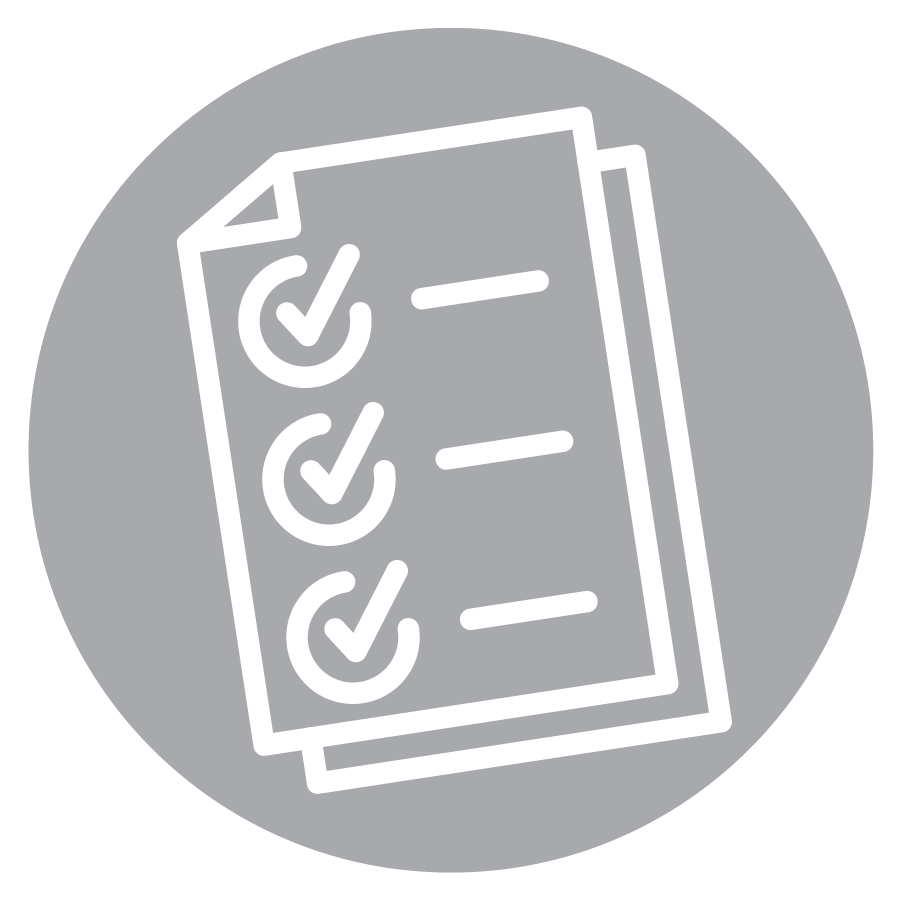 BE READY

BE PRESENT

BE SUCCESSFUL

BE CONNECTED
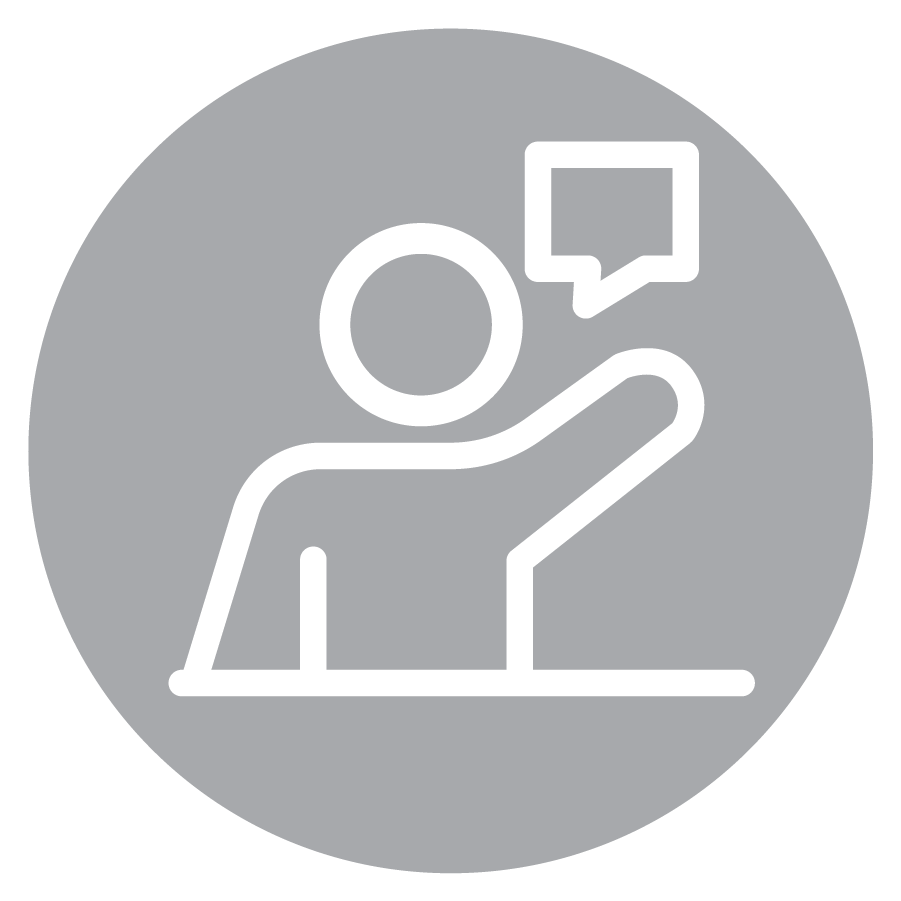 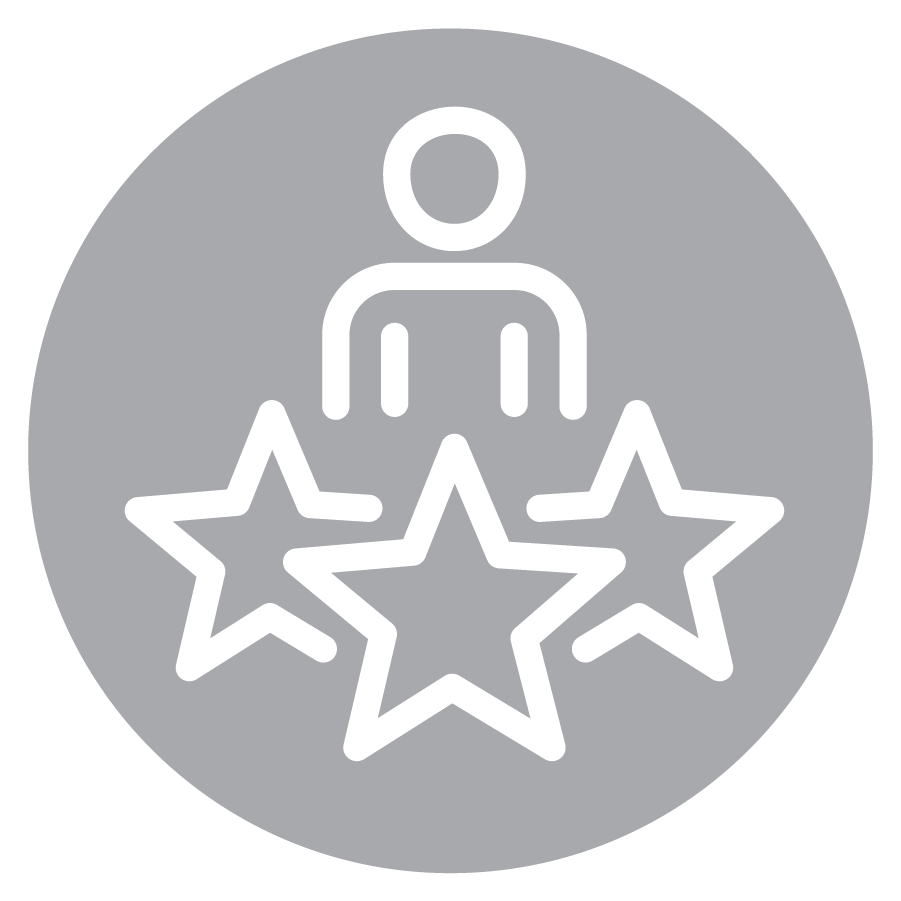 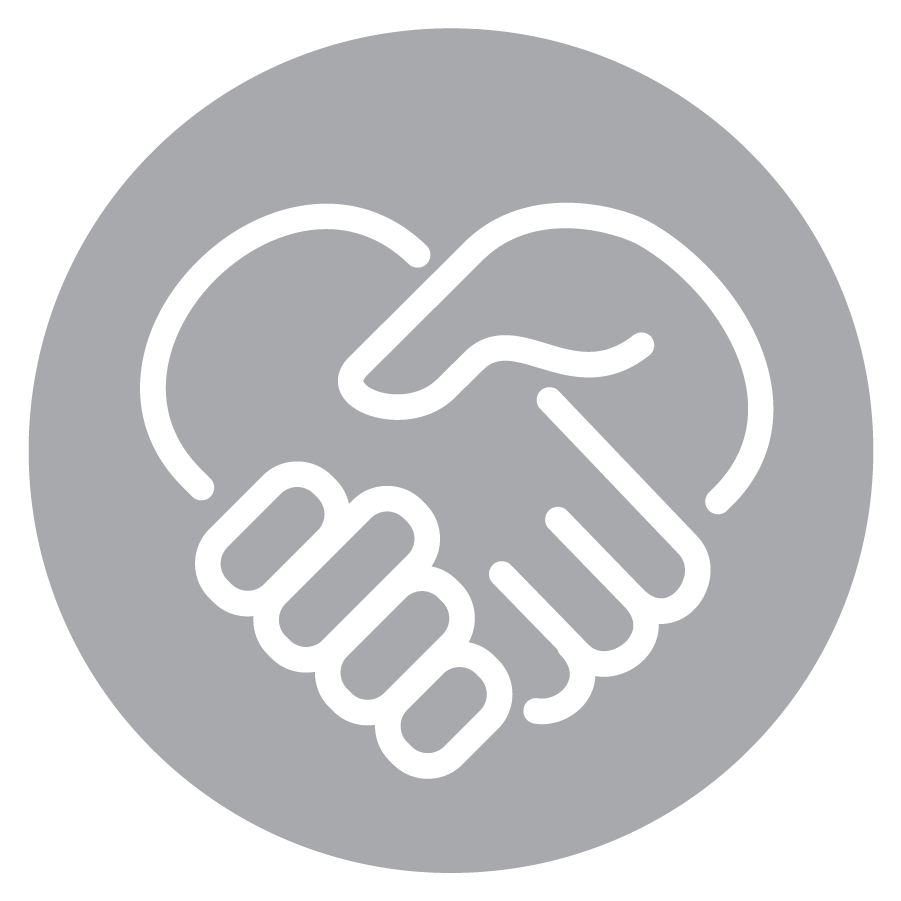 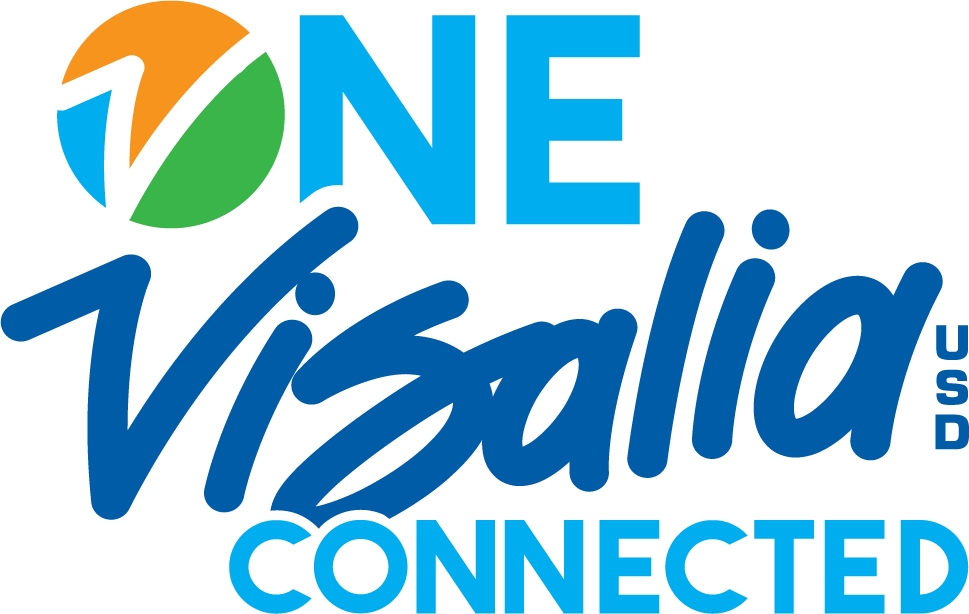 2
AGENDA
Call the Meeting to Order
Roll Call of Members
Reading/Approval of Minutes
Public Comment
Unfinished Business
Review School Data (all students, EL students, Students with Disabilities)
Review SPSA Goals and Metrics
ELAC/DELAC/DAC/School Committee Reports
Review Budget Transfers
Next Meeting:  April
3
Public Comment
Time for the public to address the council

*The council may not take any action on any item of business unless that item appeared on the posted agenda.
4
School Plan for Student Achievement (SPSA) Development and Evaluation
Review completed SPSA, year reviewed 2023-2024
5
School Site Council (SSC)
As a result of your School Site Council Data Review, what might be some considerations for the 2025-2026 School Plan for Student Achievement (SPSA)?
*complete SPSA evaluation document
6
ELAC and Additional Committees
Discuss input and feedback gathered from ELAC and other school committees
7
DAC/DELAC REPORT
Discuss items that were covered at previous DAC/ DELAC meeting
8
Budget Transfers
Reason for transfer(s)
Vote to approve transfer(s)
9
End of Meeting
Next Meeting:


April
10
11
[Speaker Notes: Please submit yearly schedule of meetings to rbeltran@vusd.org & upload documents to the Google Drive]